Customer Satisfaction 2016
Sintesi dei risultati

Uffici di Aosta, Lecco, Matera, Viterbo
Report conclusivo per la fase di ricerca quantitativa
Roma, Dicembre 2016
Obiettivi
conoscere il livello di soddisfazione degli utilizzatori dei servizi forniti dall’Agenzia delle Entrate presso alcuni uffici interessati dall’integrazione    di alcune attività del front-office Entrate – Territorio. Gli uffici coinvolti sono  Aosta, Lecco, Matera e Viterbo 

verificare la percezione, da parte degli utenti, dell’esistenza di questo processo di integrazione tra area Entrate e area Territorio 

verificare, tra gli utenti più abituali, la percezione di eventuali differenze nell’organizzazione dell’ufficio e nei tempi di esecuzione delle pratiche a seguito del processo di integrazione
2
Metodologia: modalità e tempi
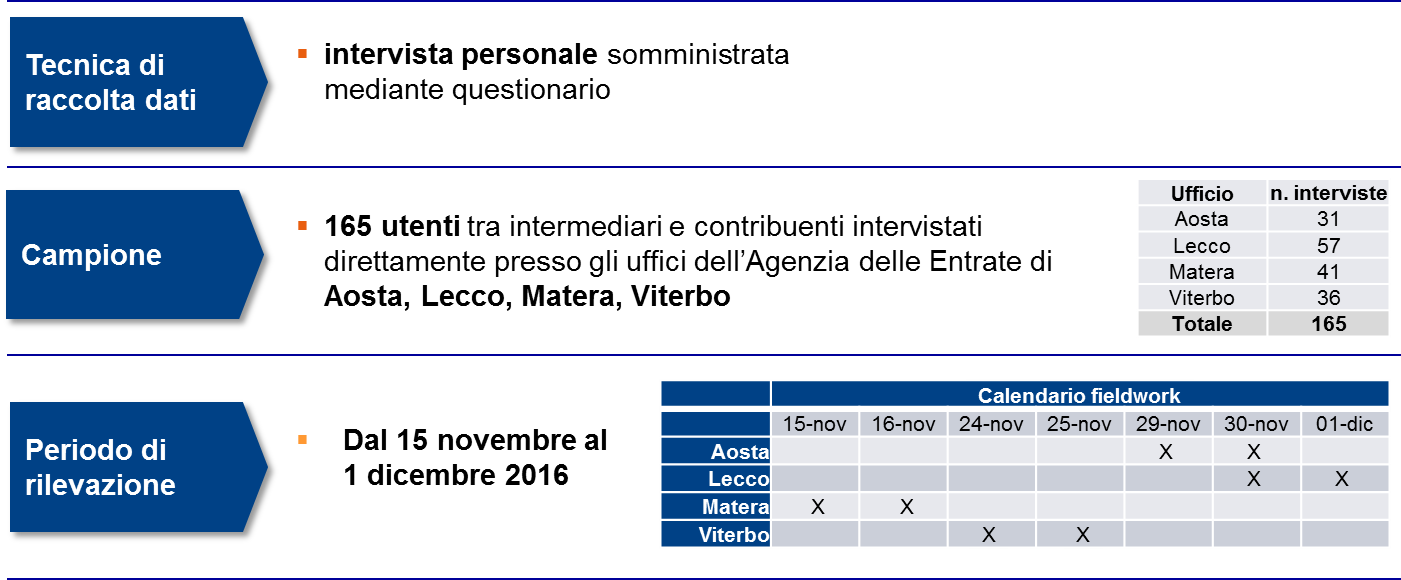 3
Metodologia: scala impiegata
Per misurare le valutazioni degli utenti è stata utilizzata la scala Likert a 6 punti dove 1 indica «Per niente soddisfatto» e 6 «Totalmente soddisfatto».
I punteggi della scala sono stati accorpati in tre classi: 1-2, 3-4 e 5-6 per ricondurli ai 3 Emoticon che consentono di visualizzare in modo immediato il grado di gradimento o meno dell’utente.
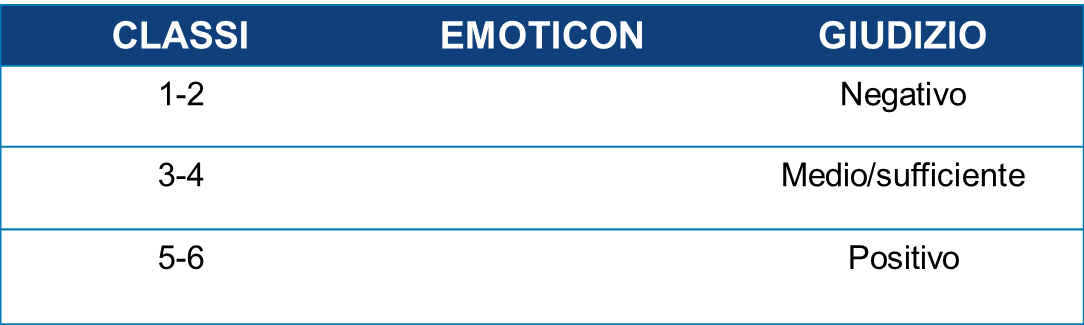 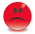 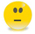 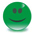 4
Metodologia: indice di soddisfazione
Per fornire una misura sintetica della soddisfazione di facile lettura è stato calcolato anche un ulteriore indice: l’indice di soddisfazione. 
Tale indice ha un campo di variazione compreso tra 0 e 100. Dove 0 equivale alla valutazione «per niente soddisfatto» registrata sulla scala Likert, e 100 equivale alla valutazione «totalmente soddisfatto».
In concreto l’indice di soddisfazione (Xi nella formula) è un indice medio che è stato calcolato mediante la seguente formula di trasformazione dei punteggi registrati sulla scala Likert a 6 passi (Pi nella formula).
Xi=(Pi -1)*100
5
5
Metodologia: scala equivalenza indici
Tale calcolo dà origine alla seguente scala di equivalenza tra le valutazioni su scala Likert, gli emoticon e l’indice di soddisfazione.
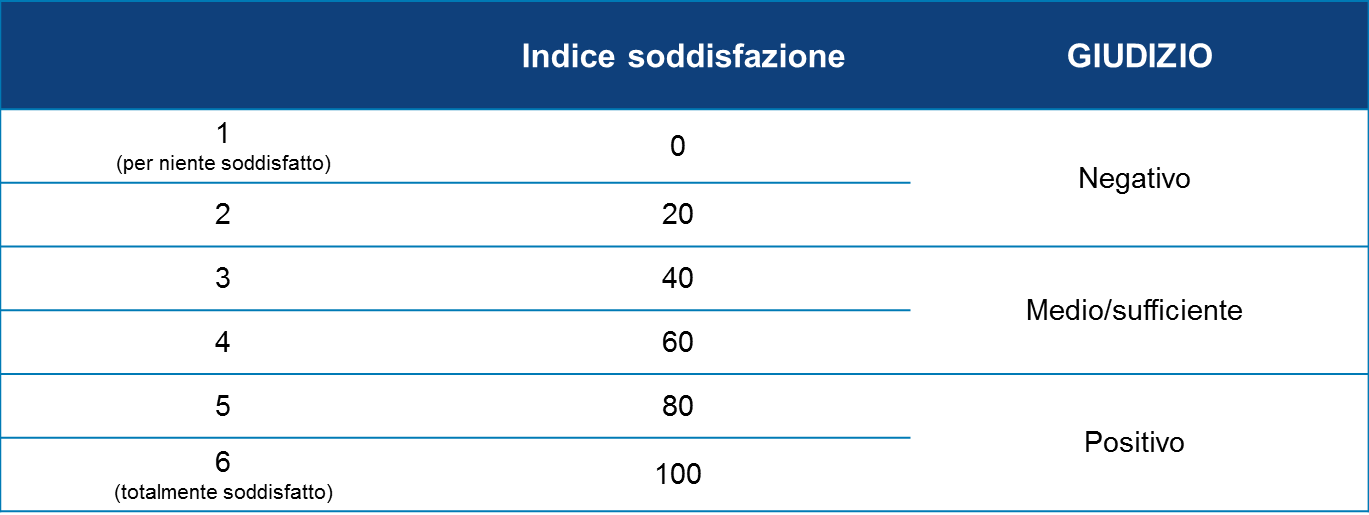 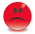 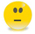 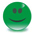 6
Metodologia: i contenuti dell’intervista
L’intervista è stata articolata in 4 sezioni:
Privacy
Profilo utente e frequenza di vista dell’ufficio
Valutazione del servizio 
sguardo di insieme
aspetti di dettaglio 
Integrazione attività front office area entrate – territorio 
(conoscenza, percezione di eventuali differenze nell’organizzazione dell’ufficio e nei tempi di esecuzione delle pratiche)
7
Profilo utenti: sesso, età, titolo di studio
Base: totale intervistati
Sesso
Età
Titolo di studio
%
%
%
8
Profilo utenti:tipologia di utenti
Base: totale intervistati
Tecnico professionista (Geometra, Ingegnere, Architetto)            14%
Dottore commercialista/esperto contabile o suo collaboratore      12%
Studio notarile o legale		                   4%
CAF			                   3%
Consulente del lavoro o suo collaboratore	                   2%
Visurista 			                   2%
Ragioniere/perito commerciale o suo collaboratore 	                   1%
Consulente fiscale o suo collaboratore 	                   1% 
Società di servizi 			                   1%
Altro 			                   7%
Pensionato			         16%
Lavoratore dipendente		         14%
Casalinga			           6%
Libero professionista		           4%
Imprenditore/amministratore d’azienda	2%
Commerciante/Artigiano		2%
In attesa di occupazione/disoccupato/studente    2%
Altro			           7%
/utenti abituali
9
Profilo utente: frequenza di visita in ufficio
Base: totale intervistati
Utenti abituali
47%
Media (n. volte al mese)
6
10
2
Utenti abituali
81%
Utenti abituali
18%
10
Profilo utenti: servizi richiesti
Base: totale intervistati
11
VALUTAZIONE DEL SERVIZIO
12
Soddisfazione complessiva
Parliamo adesso della sua esperienza di oggi presso questo ufficio. Consideri sia la sua esperienza alla Prima Informazione sia l’eventuale servizio ricevuto allo/agli sportello/i. Nel complesso, quanto è soddisfatto di questa esperienza?
Base: totale intervistati
%
86
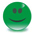 11
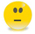 3
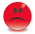 Indice Soddisfazione = 89
89
89
13
Valutazione di dettaglio
Ora le elencherò alcuni aspetti del servizio offerto dall’Agenzia delle Entrate. 
Mi dica quanto è soddisfatto di ogni aspetto
%
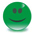 Base: esprime valutazione
Indice
soddisfazione
Dati al netto delle mancate risposte
% Punt 5+6
Non indica = 1%
Non indica = 4%
Non indica = 9%
Non indica = 41%
Non indica = 2%
Non indica = 3%
Non indica = 0%
Non indica = 0%
Non indica = 1%
** Domanda posta solo agli utenti che hanno usufruito di
    uno o più servizi allo sportello
14
Valutazione di dettaglio: analisi per tipologia di utente
Ora le elencherò alcuni aspetti del servizio offerto dall’Agenzia delle Entrate. 
Mi dica quanto è soddisfatto di ogni aspetto
Base: esprime valutazione
Dati al netto delle mancate risposte
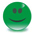 Indice
soddisfazione
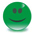 Indice
soddisfazione
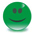 Indice
soddisfazione
% Punt 5+6
% Punt 5+6
% Punt 5+6
** Domanda posta solo agli utenti che hanno usufruito di
    uno o più servizi allo sportello
15
Caratteristiche del servizio
Ritiene che il servizio sia …. (punteggi 1-5; dove 1 significa PER NIENTE e 5 MOLTO)
Base: esprime valutazione
Dati al netto delle mancate risposte
Ritiene che il servizio offerto sia…
(scala 1-5;  1 per niente, 5 molto) – % punteggi 4+5
%
Non indica = 0%
Non indica = 0%
Non indica = 2%
Non indica = 0%
16
INTEGRAZIONE SERVIZI FISCALI E CATASTALI/PUBBLICITÀ IMMOBILIARE
17
Integrazione servizi fiscali e catastali/pubblicità immobiliare
Da circa 3 anni l’Agenzia delle Entrate e l’Agenzia del Territorio costituiscono un unico Ente Pubblico e in questi anni sono state avviate alcune iniziative per integrare queste due organizzazioni. Lei è al corrente dell'integrazione delle due strutture?
Essendo un utente abituale, ultimamente Lei ha notato questa differenza nell'organizzazione dei servizi di questo ufficio?
Base: Totale intervistati
%
Professionisti	 92%
Privati 	 40%
Professionisti	 56%
Privati 	 13%
18
Differenze notate nell’organizzazionedell’ufficio dagli utenti abituali
Essendo un utente abituale, ultimamente Lei ha notato questa differenza nell'organizzazione dei servizi di questo ufficio?
In base alla sua esperienza di oggi lei direbbe che l‘organizzazione attuale dei servizi dell'ufficio è....
Base: Totale intervistati
%
L’organizzazione attuale dei servizi è…
=100%
Base: utenti abituali che hanno notato differenze nel  servizio
%
19
Differenze notate nell’organizzazionedell’ufficio dagli utenti abituali
Essendo un utente abituale, ultimamente Lei ha notato questa differenza nell'organizzazione dei servizi di questo ufficio?
In base alla sua esperienza di oggi lei direbbe che il tempo per svolgere le pratiche è....
Base: Totale intervistati
%
Il tempo per svolgere le pratiche è…
=100%
Base: utenti abituali che hanno notato differenze nel  servizio
Ha allungato i tempi di attesa/più lentezza
C’è più confusione
Disorganizzazione dell’ufficio Territorio 
Il personale non è aggiornato/necessità di aggiornare il metodo di lavoro
L'unione dei due uffici ha complicato il lavoro
Mancanza di personale
Troppa burocrazia
%
20
Suggerimenti per migliorare l'organizzazione del servizio
Base: totale intervistati
%
(possibili più risposte)
21